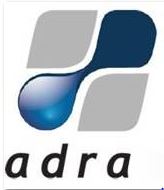 The Association of Debt Recovery Agents (NPC)
Submissions to the Department of Trae and Industry Parliamentary Portfolio Committee on the National Credit Amendment Bill of 2018
About ADRA
Association of Debt Recovery Agents (NPC)
Represent 230 business entities

Why does ADRA participate?

Household over-indebtedness and socio economic depravation requires urgent redress, which intervention must:
Correct fundamental underlying causes of consumer over-indebtedness, and
Preserve principles upon which our democracy is based.
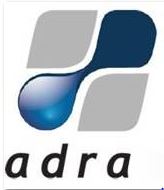 Presentation overview
Does the Bill promote and preserve the principles upon which our democracy is based as codified in The Constitution?

Will the Bill achieve its objectives by correcting the fundamental underlying causes of household over-indebtedness?

What unintended consequences, not intended by the Bill, will result and what will the impact be?

Are there solutions which promote the objectives of the Bill and our democracy?
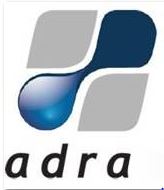 Does the Bill promote our democracy?
Does the Bill preserve and promote The Constitution of South Africa

Legislative Process

Substantive content of the Bill
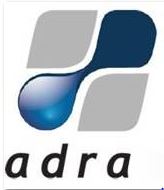 Constitutional Compliance of legislative process
Sec 59(1)
“The National Assembly must –
facilitate public involvement in the legislative and other processes of the Assembly and its committees;”

What does the Constitutional Court say this means?

New Clicks matter -  “What matters is that at the end of the day a reasonable opportunity is offered to members of the public and all interested parties to know about the issues and to have an adequate say.”
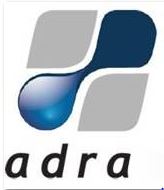 Constitutional Compliance of legislative process
The Land Access Movement of South Africa matter ruled as follow on what “reasonableness” constitutes:
“Given the gravitas of the legislation and the thoroughgoing public participation that it warranted, the truncated timeline was inherently unreasonable.”

and

“For the reasons I have given, the NCOP public participation process was unreasonable and thus constitutionally invalid.  Failure by one house of Parliament to comply with a constitutional obligation amounts to a failure by Parliament.  The deficient conduct of the NCOP in facilitating public participation in passing the Bill taints the entire legislative process and is a lapse by Parliament as a whole.”
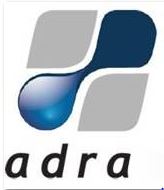 Was 24 Nov 2017 to 15 Jan 18 “reasonable”?
Given the gravitas which is sourced from The Bill of Rights
Lack of exiting industry research and impact assessment
Truncated timeline including festive season and dies non

ADRA was prejudiced in that it was not given a “reasonable opportunity” to consider, research and ventilate all aspects of the Bill
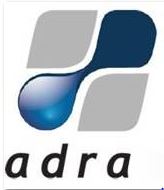 Substantive constitutionality
ADRA evaluates the questions:
Does debt intervention in terms of section 88A promote and uphold the Constitution?

Does debt intervention in terms of section 88F promote and uphold the Constitution?

Does criminalising a transgression of sec 126B and the pursuant sanction promote and uphold the Constitution?
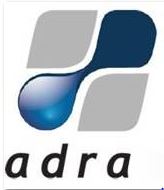 Substantive constitutionalityCore concerns
Notwithstanding strict compliance with the prescripts of the NCA and the statutory duty to grant credit, the credit providers rights are infringed upon, and is infringed upon retrospectively.

The criteria in respect of who may benefit from debt intervention are vague and draws an arbitrary distinction between different consumers and credit providers.

The process by which debt intervention is enforced, is unfair.
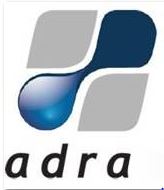 Substantive constitutionalityRelevant legal principles
Section 25 (1) of the Constitution
“No one may be deprived of property except in terms of a law of general application, and no law may permit arbitrary deprivation of property”.

In applying the Constitutional Court principles set out in the Wesbank matter, the following questions arise:
Does that which is taken away amount to “property”?
Has there been a deprivation of such property?
If so, was such deprivation consistent with sec 25(1)?
If not, is just deprivation justified under section 36 of the Constitution?
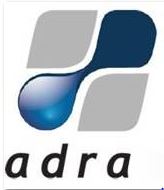 Substantive constitutionalityRelevant legal principles
Off-It matter
“ Our jurisprudence is clear that the physical taking of property is not required to constitute a deprivation, and it suffices for one or more of the entitlements of ownership to be impacted upon.”
Opperman matter
“Interference significant enough to have a legally relevant impact on the rights of the affected party amount to deprivation.”

Constitutional Court also found (par 61 – 64) that personal rights to payment in terms of sec 89(5)(c) of the NCA amounts to property as contemplated in sec 25(1).
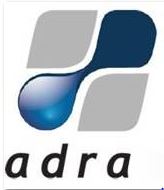 Is the procedure arbitrary or fair?
Sec 88B(4):  The NCR may only consider information the consumer must provide [Sec 88(A)(4)] and information requested at the sole discretion of the NCR from the credit provider [Sec 88(A)(4)].
Sec 88C(1):  The  Tribunal may consider an application for debt intervention “…with reference to the documents included in the referral from the National Credit Regulator only, without further evidence being led.”

Conclusion: The party whose property is deprived has as matter of right no participation in the application and process in terms whereof its rights are deprived. 

In Tshwane City matter the Constitutional Court found that:
“This section authorises the licensee to enter private land and build its electronic infrastructure without notice to and permission of the landowner.  The landowner’s property rights are rendered subservient to the licensee’s.  This section places the rights it creates above the constitutional rights of the landowner without a procedurally fair process.  In fact it does so without any process at all.  This is not in line with our Constitution which does not rank any of the rights it guarantees above other rights
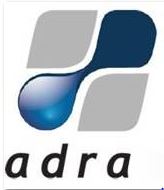 Is the deprivation substantively fair?
Debt intervention does not comply with the following considerations stated as relevant to determining whether a deprivation is arbitrary as contemplated in Section 25(1) in the Reflect-All 1025CC matter:
It ignores and disregards the rights of and impact on the credit provider in respect of repayment.
Beneficiary faces no adverse consequences and even retains assets he/she purchased/obtained with unsecured credit.
The threshold of R7500 is completely arbitrary.
The Bill ignores the circumstances which rendered the applicant incapable of satisfying his/her obligations.
There is no nexus between the deprivation and the reason for such deprivation.
The sanctity of contract and the rule of law is ignored.
It draws an arbitrary and irrational distinction between unsecured credit providers and all other creditors. 
It ignores the rights of credit consumers as the Bill will have the effect of directing access to credit away from consumers who qualify or potentially qualify for future interventions, i.e.. consumers in the sub R7500 income category.
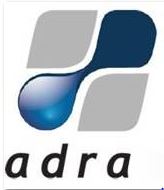 The doctrine of vagueness and the rule of law
Affordable Medicines Trust matter.
“The doctrine of vagueness is founded on the rule of law, which, as pointed out earlier, is the foundational value of our constitutional democracy.  It requires that laws must be written in a clear and accessible manner.”

Sec 88A(b): The definition of “realisable assets” is central to the determination on whether a consumer qualifies for debt intervention.
But what does “…assets that can swiftly be converted into cash at a value that reasonably reflect market value…” mean? 

Section 88C(4):  That “…the financial circumstances of the debt intervention applicant did not sufficiently improve…” is central to the Tribunal declaring a debt extinguished.
In lieu of a statutory guideline, what does sufficient improvement entail and how is this provision to be interpreted.
Section 88F: The Minister may prescribe future debt intervention.  In addition to the arbitrary income requirement, such beneficiary must in terms of Section 88F(3)(a) also be “Indigent”.
Based on what criteria is the determination made of what renders a person “indigent”.

Similarly, what constitutes “and unforeseen loss of income“  (Sec88F(3)(c)) or “adverse conditions” (Sec88F(3)(d) or “household debt”
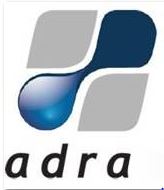 Legal nature of prescription
Prescription is a defence
Prescription terms are suspended by a variety of factors (Section 13 of the Prescription Act)
Prescription terms are interrupted by a variety of factors (Section 14 of the Prescription Act)
Section 13 and 14 factors are often not within the knowledge of the credit provider, i.e.. whether the consumer has been abroad.
The legal question of whether a debt has prescribed or not is a complex question and the topic of regular litigation.
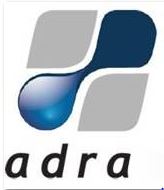 Purpose of the defence of prescription
The purpose of prescription is to avoid legal uncertainty and thereby prejudice to a litigation party.
Q:	What causes prescript periods to commence?
A:	Breach of contract by the credit consumer.

Q:	Does a lapse of time cause legal uncertainty and prejudice to the 	credit consumer in his/her defence.?
A:	No.  The credit provider must file all evidence upon which a 	cause 	of action arising from the NCA is based.
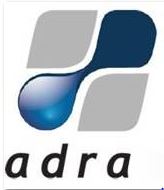 Recovery of prescribed debt and constitutional equality before the law
“Equality
Section 9(1)  Everyone is equal before the law and has the right to equal protection and benefit of the law.”

Does the criminalisation of a contravention of Section 126B by the introduction of Section 157B(2) and (3) and the penalties imposed in terms of section 161(1)(aB) (a fine of R1m or 10% of annual turnover whichever is the greater) read with 157D(1) (the criminalising of each director and/or prescribed officer) render credit provider and credit consumer “…equal before the law” and do they have “equal protection and benefit of the law”?
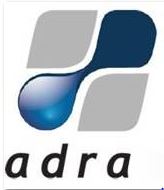 Recovery of prescribed debt and constitutional equality before the law
The effect of the Bill on credit provider’s right to have a dispute on prescription adjudicated by a court of law:
If the court finds the debt has not prescribed there are no consequences for the consumer, other than that the trial proceeds.
If the court finds that the debt did prescribe, the credit provider, its directors and  prescribed officers face criminal prosecution, imprisonment of not more than 10 years and a fine not exceeding R1m or 10% of annual turnover, whichever is the greatest.
Does the consequences of a technical legal defence the consumer may or may not raise, based on facts the credit provider may not have access to justify the risk of enforcing a contractual obligation?

Credit provider and credit consumer is not rendered equal before the law.
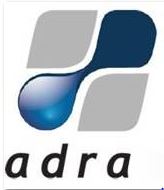 Policy of criminalisation
LAWSA Vo 11 Criminal Law (3rd ed), par 9 titled
“Criminalisation, its limits, and over criminalisation”

“One of the most serious problems facing criminal law is the fact that legislatures have abused the criminal sanction to such an extent that over-criminalisation has taken place.  The criminal sanction, which have been the ultimate weapon against assaults threatening societal coexistence, has become a blunt instrument through it having been used indiscriminately by legislatures as a device to censure any kind of deviant conduct or as a convenient disciplinary tool to secure obedience to any kind of legislative prescription.”
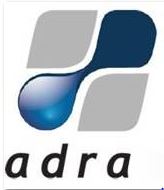 Consequences of over-criminalisation
Creating too many criminals threatens collapse of the criminal justice system.  The system cannot cope with the influx.

Deterrent effect of criminalisation and punishment has been severely diluted as everyone is rendered a criminal.

Criminal justice system image has been impaired and result in an erosion of respect for the law.
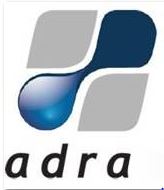 Does the Bill support its own objective?
Will debt intervention:

Sustainably improve credit consumer behaviour?

Sustainably improve the socio-economic circumstances of consumer?

Promote the values and objectives of the NCA?
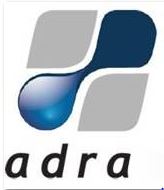 Comparative foreign jurisdiction interventions
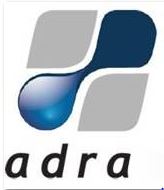 Scientific study results suggest objective will not be achieved
Quotes from Xavier Gine & Martin Kanz report to the World Bank

“First, we show that the bailout led to a significant reallocation of bank lending away from districts with greater exposure to the bailout.”

“Second, we find that the program had no positive impact on productivity, consumption or labor market outcomes, but led to significant moral hazard in loan repayment.”

“…increase in defaults is concentrated among borrowers that were previously in good standing,”

“…moral hazard in loan repayment is intensified.”
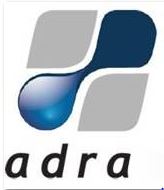 Unintended consequence
Knock on effect of depreciation of credit provider asset value
Credit providers rendered legally insolvent
Can the employee afford the Bill
Can the poor labour market support the Bill.
Can investor confidence afford the Bill.
Can the strained economy afford the Bill.
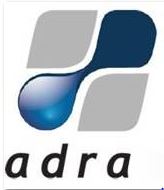 Unintended consequence
Legal Action
Legal action is the only debt enforcement process which safeguard the credit provider, its directors and prescribed officers against the overwhelming consequences of criminalisation and its pursuant sanction.

What effect will this have on:
Escalation in credit consumer liability due to legal costs?
Enforcement of judgements through either EAO’s or attachment of assets?
An over extended court system?
Consumers ability to access credit and employment?
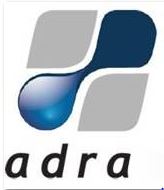 Proposed solution
Dr Predrag Bejaković identified the causes of over-indebtedness to be:

“There is a need to develop and/or improve consumer protection measures. Of particular importance are disclosure guidelines for product terms and pricing.

Furthermore, there is a need to promote further financial literacy training so that individuals can make better informed decisions about the products and services they use.”
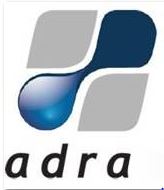 Proposed solution
In line with Dr Predrag Bejaković findings:

Unlike Croatia, SA already has “consumer protection measures” including “disclosure guidelines for product terms and pricing”, i.e. the NCA, CPA, POPIA, Twin Peaks etc.

What SA lack is:
Due enforcement and execution of existing regulatory mandate, and
A structured and concerted national education plan as per Sec 3 of the NCA.

In considering any additional intervention, the principles upon which our democracy is based must be reserved and promoted.
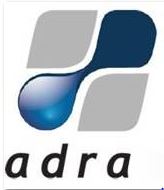 Summary
ADRA submit that:
The legislative process does not provide a reasonable opportunity for stakeholder participation due to the truncated timeline and may as a result render the entire Bill constitutionally invalid.
Debt intervention might amount to an “arbitrary deprivation of property” without compensation not justified in terms of Sec 36 rendering the relevant provisions constitutionally invalid.
The criminalising of a transgression of Sec 126B of the NCA is not justified from a moral and/or policy perspective and may be found to not consider all parties equal before the law, and as such, Constitutionally invalid.
Debt intervention as structured in the Bill will not achieve its statutory objectives.  All researched indications are that the outcome will be the exact opposite.
The speculative nature of the objective might not justify an infringement upon rights guaranteed in the Constitution and might render the relevant provisions unconstitutional.
A sustainable solution must focus upon existing statutory obligations of regulatory enforcement and effective credit consumer education.
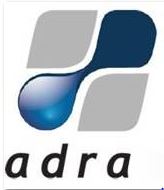 ADRA THANKS YOU
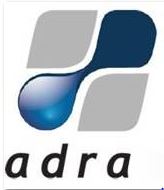